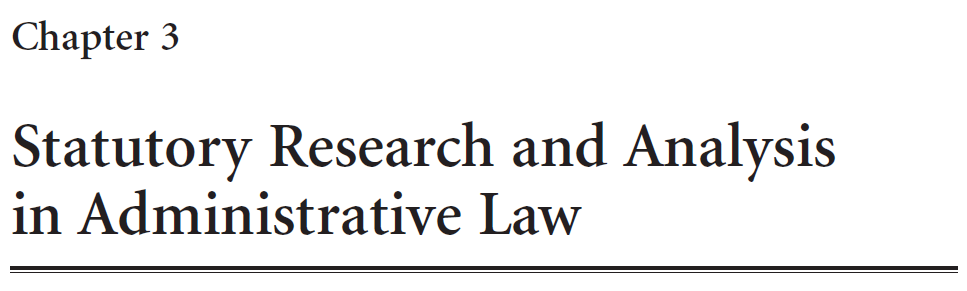 Objectives for Chapter 3: 
Be able to explain in your own words the three types of statutes that govern an agency’s powers and duties. 
Also be able to (1) explain in your own words what an agency’s “organic” statute is; and (2) find an organic statute, given the name of the agency. 
Be aware of the distinction between an agency’s organic statute and other agency-specific legislation.
Copyright © 2020 Richard Henry Seamon. All rights reserved.
3. Statutory Research and Analysis in Administrative Law – p. 45
Context ...Limits on Agency Power – p. 46
The Three Types of Statutes Governing Administrative Agencies – p. 47
Agency organic statutes, which most agencies have and which actually creates the agency and defines its basic duties and powers, among other things. (Goes by other names, too.)
Other agency-specific statutes, often enacted after the organic statute, which typically amend or add to the organic statute.
Cross-cutting statutes, which just means statutes that apply to multiple agencies – e.g., Whistleblower Protection Act of 1989.
Copyright © 2020 Richard Henry Seamon. All rights reserved.
[Speaker Notes: Context for Statutory Research and Analysis in Administrative Law – p. 45
	(TLC: I often mention, or have students volunteer information about, a recent high-profile event that has sparked regulatory reform or new agency legislation at the state or federal level. As of this writing, for example, many cities and states are considering laws to reform their law enforcement agencies to address racism and police brutality, largely in response to the police killing of George Floyd.) 

B. The Three Types of Statutes Governing Administrative Agencies - p. 47
	(TLC: I ask a students to distinguish among the three types of statutes; then uncover the three items on the slide under subheading “B”; and, finally, ask if other students have any questions.)
	(TLC: Point B.3 on the slide mentions the Whistleblower Protect Act of 1989 only because whistleblowers of various sorts were getting attention in the national media when I wrote this manual.)]
3. Statutory Research and Analysis in Administrative Law
Finding the Agency Legislation – p. 49
Print resources
Electronic resources
Copyright © 2020 Richard Henry Seamon. All rights reserved.
[Speaker Notes: Finding the Agency Legislation - p. 49
	(TLC: I often take to class hard copies of three of the four resources mentioned in 3.C.2.a (pp. 50-51), for “show and tell”:
Washington Information Directory: [Reference] JK 464.C6
Federal Regulatory Directory: [Reference] KF 5406.A15 F4
U.S. Code, General Index, with post-it tabbing entry for the Consumer Product Safety Commission)
	(TLC: I also sometimes cover how statutes are officially published, because my students have such limited exposure to legal research in their first year at my school. Specifically, I go over the distinction between (1) publications of statutes in chronological order, such as you find in the U.S. Statutes and Large and a State’s Session Laws, on the one hand, and (2) permanent codifications based on subject matter, such as you find in the U.S. Code and the State Legal Code, on the other hand. I bring hard copies of these sources, and display them in computer databases, as a “show and tell” exercise.)
	(TLC: I also explain why a lawyer would need to see a statute as published in the chronological version: (1) This shows the statute in its original form, which may be otherwise difficult to envision simply by reading about amendments in a permanent codification or a source such as U.S. Code Annotated or U.S. Code Service. (2) The original codification, in the case of the U.S. Statutes at Large, has information the lawyer will need if the lawyer wants to examine the statute’s legislative history. (I don’t separately delve into legislative history, though I put in a plug for our law school courses that cover it.) 
	(TLC: As homework due in the class that follows coverage of this material, I have students bring in a citation to the organic statute, or other law, that created the agency for which they brought a webpage to the first class.)
	(TLC: If students want more instruction on researching administrative law material like that introduced in the book, teachers may suggest they run the CALI lesson entitled “Introduction and Sources of Authority for Administrative Law,” by Deborah K. Paulus-Jagric and Clare Gaynor Willis.)
	(TLC: Time permitting, teachers may wish to emphasize or at least solicit any questions about the “Timing Is Everything” point made in 3.C.3 (pp. 51-52). In my experience, students don’t always appreciate that a judicial opinion interpreting a statute may concern a version of the statute that has been amended in relevant part. Some students might think that a commercial database will alert them to cases that have been “legislatively overruled,” but this is not always true. As far as I can tell, Westlaw and LexisNexis use a red flag or red stop sign to signal legislatively overruled judicial opinions only when some later judicial opinion says that the prior opinion has been legislatively overruled. If no later judicial opinion expressly recognizes the legislative overruling, Westlaw or LexisNexis may not catch it.)]
3. Statutory Research and Analysis in Administrative Law
Finding Cross-Cutting Statutes – p. 52
Contacting the agency
Legislative resources
Law libraries
Copyright © 2020 Richard Henry Seamon. All rights reserved.
[Speaker Notes: D.  Finding Cross-Cutting Statutes - p. 52
	(TLC: The book emphasizes—and I emphasize in class—the lowly telephone as a research tool because so many of my students these days seem shy about using the phone for professional purposes, such as job seeking and information seeking. “Cold calling” seems to scare so many!) 
	(TLC: Since I do emphasize the usefulness of the phone and the usefulness of the agency as a source of information, I also find it necessary in the book to emphasize the issue of contacting a represented party directly. That doesn’t necessarily require coverage in class.)
	(TLC: I also emphasize the use of libraries and librarians because in my experience students are shy about asking librarians for information. They think that if they can’t find is using Google, it doesn’t exist. I say that often a librarian can find authoritative sources of information more quickly and less expensively for your client that having you waste hours on the internet.)]
3. Statutory Research and Analysis in Administrative Law
Reading the Agency Statutes – p. 53
Finding and Reading the CPSC’s Organic Statute
Go to the CPSC’s website to identify its organic act (“umbrella statute”) and other CPSC-specific statutes.
Go to Westlaw and briefly examine one of the CPSC-specific statutes (Chapter 25 of Title 15 of the U.S. Code), and the CPSC’s organic statute (Chapter 47 of Title 15 of the U.S. Code).
In Westlaw, focus on organic act’s provisions containing definitions; conferring quasi-legislative, executive, and quasi-judicial powers; and judicial review provisions.
Copyright © 2020 Richard Henry Seamon. All rights reserved.
[Speaker Notes: E. Reading the Agency Statutes – p. 53
	1.	Reading an Unfamiliar Agency Statute - p. 54
	(TLC: Right after displaying the subheading “E” on the slide, I emphasize the value of learning to read an unfamiliar agency statute with the eyes and hands (because administrative lawyers will mark up and make marginal notes) of an administrative lawyer. I analogize administrative lawyers to botanists: They may not be familiar with every plant and insect but they know how to observe and, based on the characteristics they observe, to classify and make inferences. So, think of this examination of the CPSC’s statutes as a nature walk!)
	(TLC: The categories of information listed at the beginning of 3.E.1 (p. 54) are meant to be generally useful for approaching unfamiliar agency legislation and learning about it systematically. One approaches an unfamiliar agency statute looking for these categories of information.)
	(TLC: When covering this section of the book, I use Westlaw, and emphasize the importance of examining an agency’s statute in context. I emphasize this because I think a limitation on computer-based statutory research is that it makes it hard for students to appreciate the context in which individual statutory provisions exist. Also, this book examines lots of individual statutory provisions, but in practice lawyers also have to keep sight of the statutory “forest,” as well as the trees.
	(TLC: The 3 bullet points explain how we’ll proceed at this point.)]
3. Statutory Research and Analysis in Administrative Law
https://www.cpsc.gov/
Copyright © 2020 Richard Henry Seamon. All rights reserved.
[Speaker Notes: --	We’ll find what we want at the bottom of the screen.]
3. Statutory Research and Analysis in Administrative Law
Copyright © 2020 Richard Henry Seamon. All rights reserved.
[Speaker Notes: (TLC: This is at the bottom of CPSC’s home page. Click on “View the Statutes.”)]
3. Statutory Research and Analysis in Administrative Law
https://www.cpsc.gov/Regulations-Laws--Standards/Statutes
Copyright © 2020 Richard Henry Seamon. All rights reserved.
[Speaker Notes: (TLC: Notice that the CPSC uses the term “umbrella statute” to refer to the CPSA, which our book calls the organic statute, the organic act, the agency charter, and the agency mandate. It does indeed go by different names.)
	(TLC: Notice, too, that there are by my count 12 other statutes, besides the organic act, that the CPSC is responsible for administering. I mention one in particular, the Flammable Fabrics Act, so I can show it to them again when we look at Westlaw. These other statutes are called “agency-specific legislation” in the book, and, together with the agency’s organic act, are collectively called “the agency legislation” or “the agency statutes.”)
	(TLC: I click, under the “Consumer Product Safety Act,” on “Download the Law.” This brings up a pdf file dated August 12, 2011. So it reflects that this Internet version is neither the original 1972 law or the most current version. This is why I don’t rely on the agency website to examine the agency’s legislation. It does tell me, though, that the organic statute is codified starting at 15 U.S.C. § 2051. So we take this citation and then hop to Westlaw, just because I’m more familiar with it than Lexis.)]
3. Statutory Research and Analysis in Administrative Law
Copyright © 2020 Richard Henry Seamon. All rights reserved.
[Speaker Notes: (TLC: I do so roadmapping from here. First, I note that the organic statute is codified in Chapter 47 of Title 15 of the U.S. Code. I click on the “Table of Contents” toward the upper left to show all of Chapter 47, and also direct them to the other statute that I mentioned is administered by the CPSC: the Flammable Fabrics Act – in Chapter 25. )
	(TLC: Then I come back to 15 U.S.C. § 2051. At this point, if time permits, I use this to show them how they can find the original version of the CPSA, as reproduced in the Statutes at Large. The next slides show the relevant screen shots for this.)
	(TLC: You start by going to the bottom of the page on Westlaw that shows 15 U.S.C. § 2051:)]
The full set of 426 PowerPoint slides are available upon adoption. If you are a professor using this book for a class, please contact Rachael Meier at remeier@cap-press to request your slides.
Copyright © 2020 Richard Henry Seamon. All rights reserved.